“We are too full today kids will go out from the beginning……
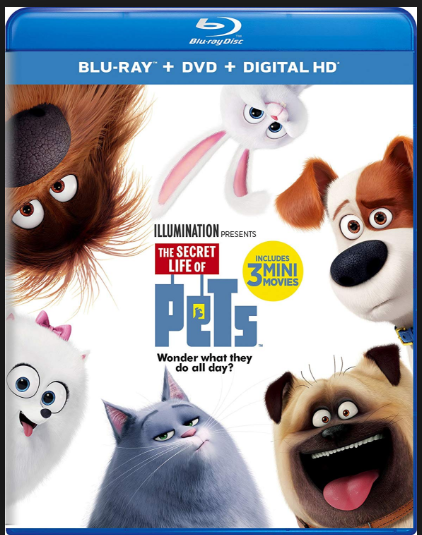 for a movie”
“Our words can shape culture”
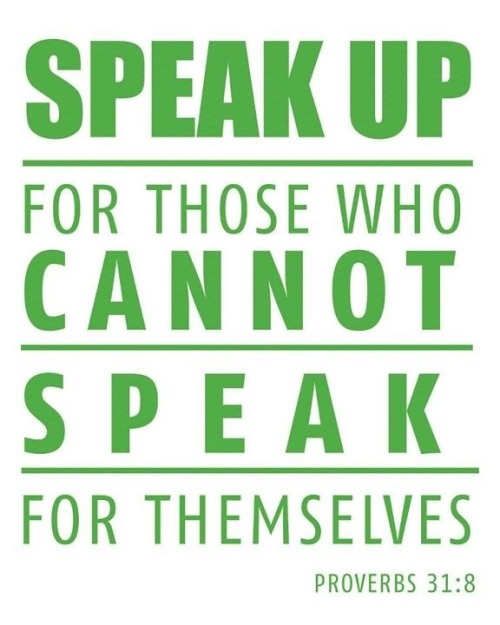 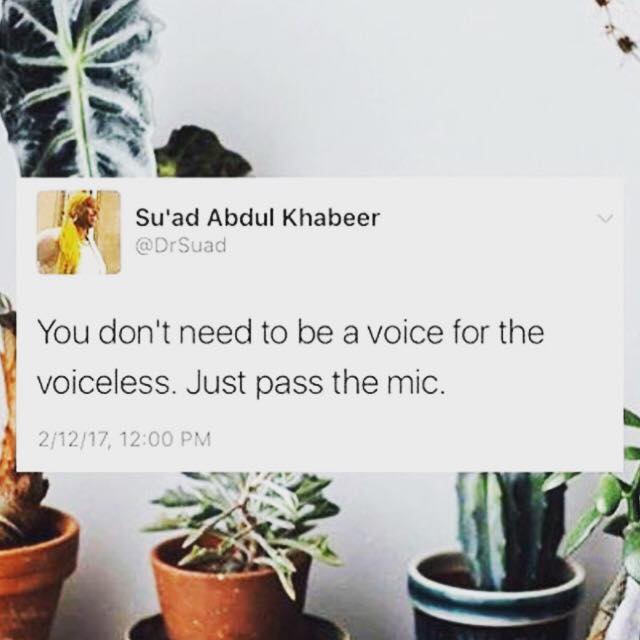 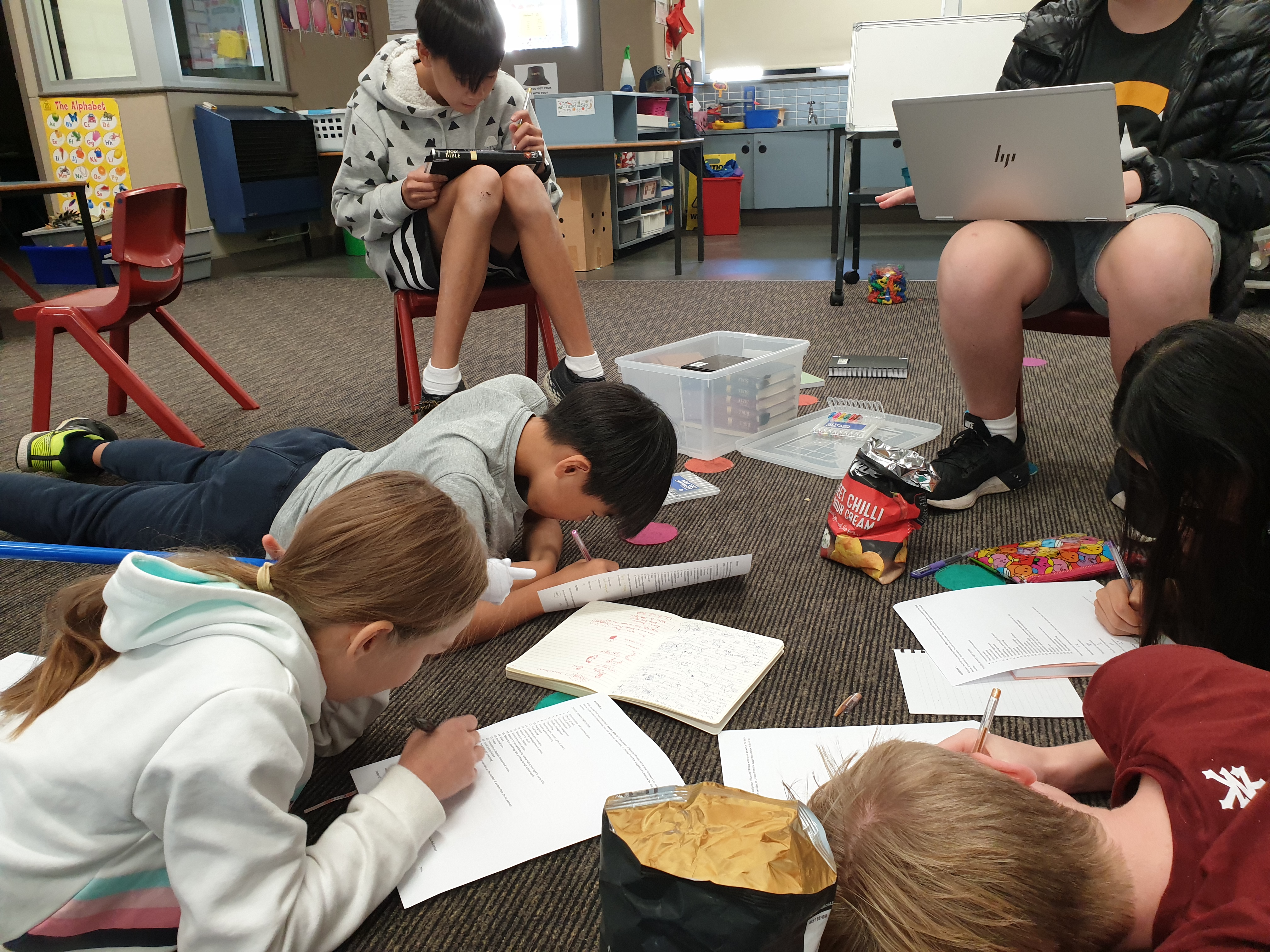 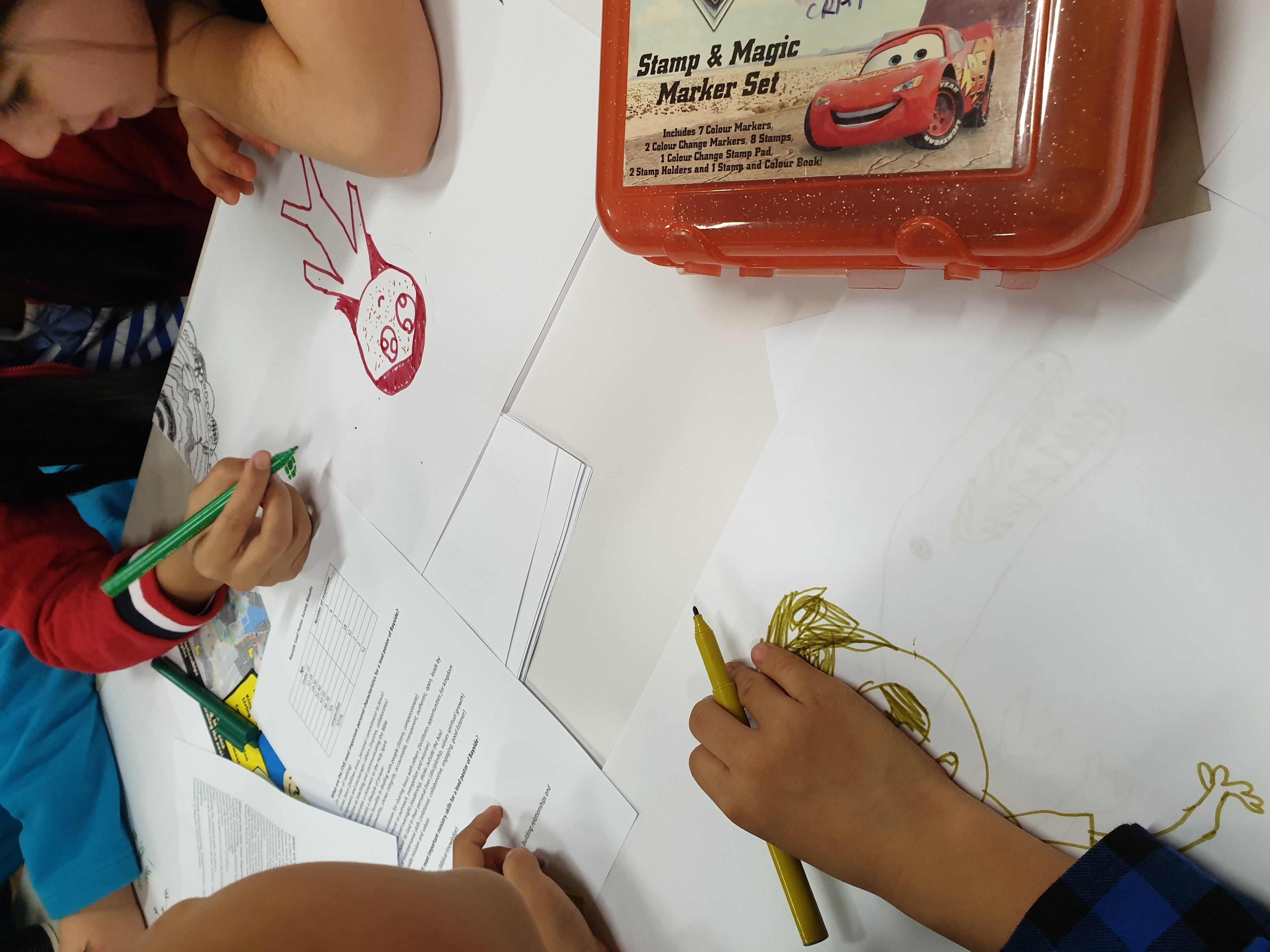